ИСКУСТВА ЦЕНТРА ЗА СОЦИЈАЛНИ РАД  У

поступању у предметима насиља над женама и дјецом

примјени Закона о заштити од насиља у породици

      Теслић,                                                    Далила Бојић Ролд
      дана 02.и 03.07.2018. год.                      дипл. соц. радник
Домаћи правни оквир

Закон о заштити од насиља у продици, 
       Сл. Гласник РС, 102/12  (од 05.11.2012. год.)

Закон о измјенама и допунама закона о заштити од насиља у породици,
       Сл. Гласник РС, број 108/13 (од 10.12.2013. год.)

Закон о измјенама и допунама закона о заштити од насиља у породици 
        Сл.Гласник РС, број 82/15 (од 06.10.2015. год.).
Главне компоненте Закона

Основне одредбе

Радње насиља у породици

Жртве насиља у породици 

Субјекти заштите 
(одакле и потиче правни основ за поступсње органа старатељства у случајевима породичног насиља)
Дакле, према Члану 9, Закона о заштити од насиља у породици, 
 
''Заштиту, помоћ и подршку жртвама насиља у породици, дужни су пружити: 
-припадници Министарства унутрашњих
  послова (у даљем тексту полиција), 
-тужилаштво, 
центри за социјални рад, односно службе социјалне заштите, 
-здравствене и образовне установе и надлежни суд (у даљем тексту: субјекти заштите)''.
‘’Субјекти заштите дужни су:

* пружити заштиту, подршку и помоћ жртвама насиља у породици и спријечити понављање насиља, без обзира на то да ли је против учиниоца покренут кривични или прекршајни поступак'', члан 9, став 2
 
без одлагања обезбједити хитно рјешавање предмета насиља у породици, водећи рачуна да су интерес и добробит жртве приоритет у тим поступцима, а нарочито ако је жртва дијете, старије лице, лице са инвалидитетом'',  члан 11.
Процедуре рада Тимова у приправности, дефинисали смо интерним актом ''ВОДИЧ КРОЗ РАД ТИМА У ПРИПРАВНОСТИ''.
 
 
ТИМ  ЗА  ПРИПРАВНОСТ
Правни основ

       Члан 106. Закона о социјалној заштити РС дефише приправност као:   
‘’посебан облик рада ван радног времена код којег запослени мора бити стално доступан да би извршио неодложну интервенцију’’.
 
Особље Тима за приправност
 
	Два стручна радника запослена у  ЈУ ''Центар за социјални рад'' Бања Лука. 
Закон о социјалној заштити РС прописује ко су стручни радници
Корисници
 
      Дјеца, одрасла лица или породице, које изван редовног радног времена Центра требају услуге социјалног рада,  а због посебних околности које захтјевају неодложно поступање. 

      Дијете, старије лице, лице са инвалидитетом су приоритети у поступању и уживају посебну заштиту!!
Основни задатак Тима у приправности: 
 
Пружање помоћи корисницима у стању социјалне потребе, условљене посебним околностима или хитним ситуацијама, кроз услуге социјалног рада, а изван радног времена Центра.
 
Према Водичу ,
Посебне околности или хитне ситуације су:
Насиље у породици или породичној заједници 
Смејштај у прихватне станице дјецу или одрасле.
Подршка при смјештају на болничко лијечење  на Клинику за психијатрију .
Мониторинг личних контаката родитеља и дјеце.
1. омогућава жртви да несметано и без
    страха искаже све чињенице
    релевантне за социјални случај 
    насиља у породици,

2. упознаје жртву о њезиним законским 
    правима и могућностима

3. доноси усмено рјешење о тренутној 
    заштити жртве/жртава, 

4. организује извршење рјешења без
    одлагања,
5. уколико се ради о дјетету жртви
    насиља, на лицу мјеста изриче 
    одговарајућу мјеру породично-правне
    заштите, те исту усмено саопштава
    родитељима – старатељима,
6. заједно са полицијом процјењује 
    степен угрожености и безбједности 
    жртве након одласка Мобилног тима 
    са терена
7. код постојања високог ризика жртву 
    склања на безбједно мјесто
8. уколико жртва нема алтернативу, 
    може се одмах смјетити у "Сигурну 
    кућу"
9. ЦСР се стара о техничкој подршци-
    превоз жртве до Сигурне куће, 

10. Ако се код жртве констатују тјелесне 
      повреде (или постоје сумње на исте) 
      омогућује одмах приступ Служби 
      хитне медицинске помоћи, 

11. сачињава службену забиљешку о свим
      радњама, подузетим током хитне 
      интервенције
Извјештавање стручних радника
 
На дневном нивоу:
почетком радног дана -  састанак чланова Тима за приправност који су били дежурни претходни дан, са кординатором Тима и стручним радницима са послова насиља у породици,  те водитељем случаја који је издао налог за мониторинг контакта у колико је био налог. 
На седмичном:
по завршетку дежурства стручни тим сачињава седмични извјештај о свим регистрованим интервенцијама и позивима упућеним на службени телефон Тима за приправност
Координација Тима за приправност
 
	План приправности доноси Директор, (у складу са чланом 106 Закона о соц. заштити РС).

	Радом Тима за приправност координира стручи радник којега именује Директор .
ПОСТУПАК  ОСТВАРИВАЊА  ЗАШТИТЕ  ЖРТАВА  НАСИЉА У ПОРОДИЦИ
Прекршајне санкције за заштиту од насиља у породици су: 
Прекршајне казне -- (новчана и казна затвора)
Мјере упозорења -- (укор и условна осуда)
Заштитне мјере:
-из полицијске надлежности
   а) удаљавање учиниоца насиља из станмбеног 
       простора
   б) забрана приближавања жртви
   в) забрана узнемиравања или ухођења жртве
-из надлежности цср, и/или центара за ментално
  здравље (клинике за психијатрију)
   г) обавезан психосоцијални третман
   д) обавезно лијечење од зависности
Васпитне мјере -- (укор и појачани надзор)
Члан 13 поменутог закона, обавезује нас да жртвама насиља гарантујемо безбједност. Једна од могућности, која то засигурно задовољава јесте 
 
Хитно поступање субјеката заштите

   1. Хитне мјере заштите (заштитне мјере):

   а) удаљавање учиниоца насиља из 
       станмбеног простора

   б) забрана приближавања жртви

   в) забрана узнемиравања или ухођења жртве
Процедуре за изрицање хитних мјера заштите (Чл. 13,  Закона о заштити од насиља у породици)
 
Хитне мјере заштите изриче прекршајно одјељење Основног суда.

Приједлог суду за изрицање хитнх мјера подноси: 
        - полиција
        - оштећено лице
        - овлаштени орган
Поступање по захтјеву за изрицање хитних мјера
 
Прекршајно одјељење Основног суда  по пријему захтјева, дужно је у року од 24 часа извести учиниоца насиља пред суд и донијети Рјешење о предложеној мјери.
2. Начини збрињавања жртве насиља смјештај у Сигурну кућу
       (Психосоцијална подршка и
       помоћ)

поступци збрињавања жртве у Сигурну кућу опште су познати
Евиденције и обуке:

Субјекти заштите дужни су водити и достављати евиденцију Министарству породице, омладине и спорта - два пута годишње.

Перманентна едукација предвиђена је за све субјекте заштите
Умјесто закључка:
Насиље у породици је злочин. Зато,
Субјекти заштите дужни су да приопритетно рјешавају предмете насиља у породици
Идеја водиља је ''НУЛТИ СТЕПЕН ТОЛЕРАНЦИЈЕ НА НАСИЉЕ''
Превентивни програми рада на спречавању насиља у породици, али и оштрија казнена политика према учиниоцима су императив савремених друштава
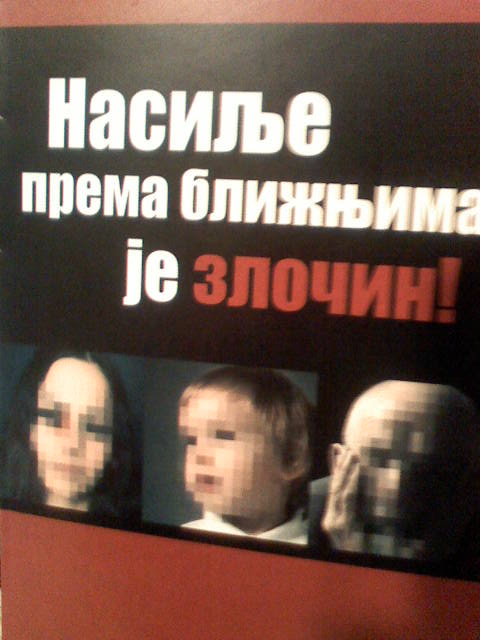 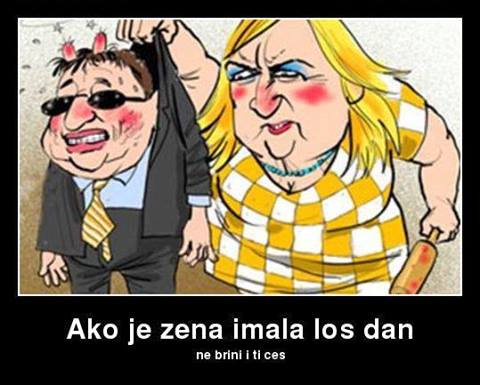 Хвала  на  пажњи...